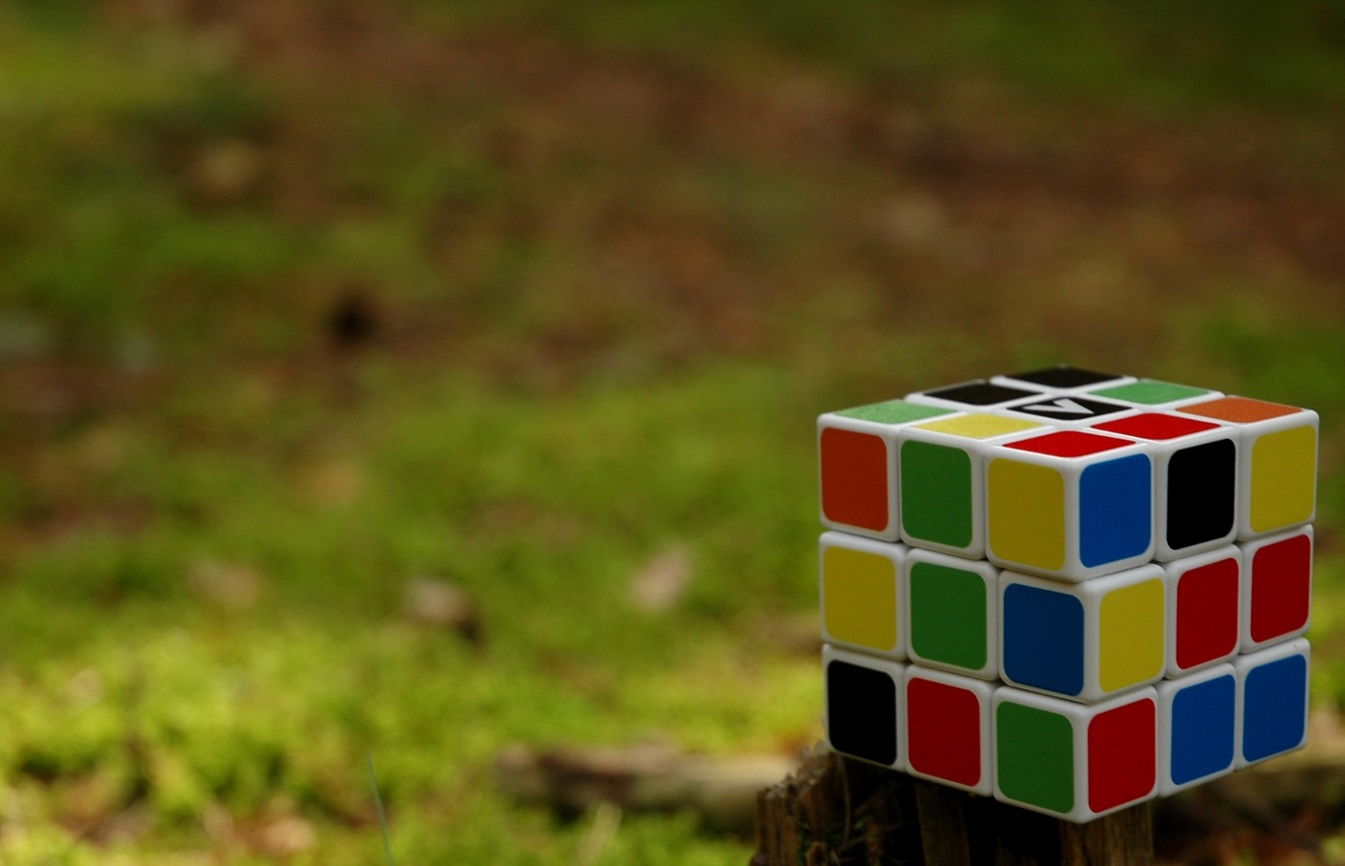 北昌國小～麥哲倫探險築夢計畫
魔方大挑戰
五年忠班  董承穎
大綱
動機
學  習  來  源
已  破  解  魔  方
未  破  解  魔  方
難  易  度
感想
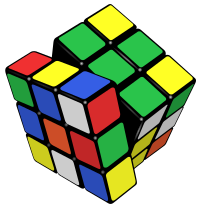 動  機
四年級學期快結束的時候，我破解了三階魔方，
在學習的過程中，發現了各式各樣的魔方，
意外的打開我對更多魔方的好奇，
於是在暑假假期中，
我開始著手破解其他魔方。
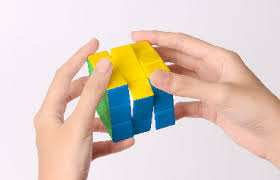 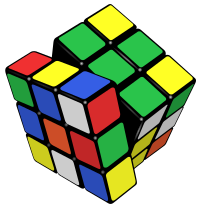 學  習  來  源
■    一開始，我看不懂影片的介紹與解法，於是我爸爸就先看影片，研究好了再教我。
■    後來我對解魔方已經有一定的概念，就可以漸漸理解影片的說明而自己破解。
♦ 參考網站：一小時學盲解
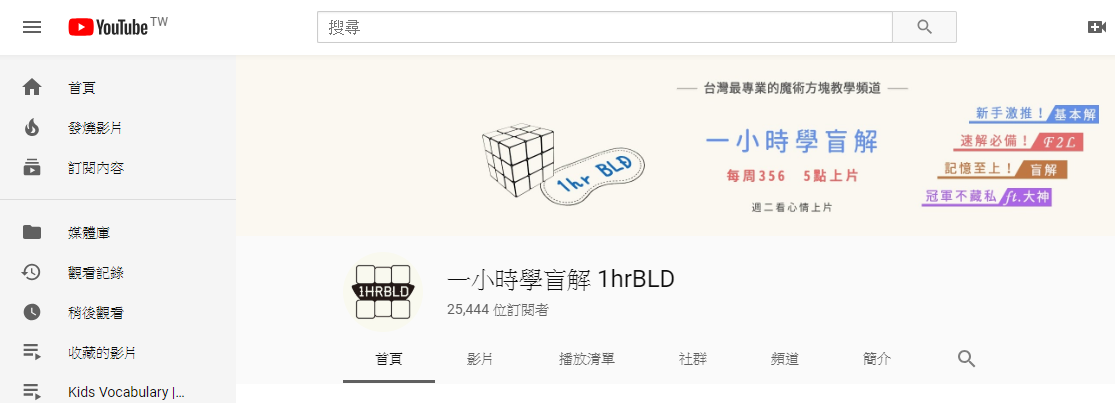 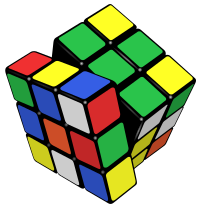 已  破  解  魔  方
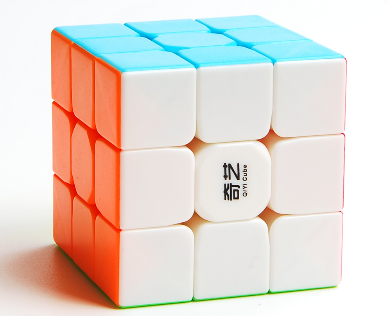 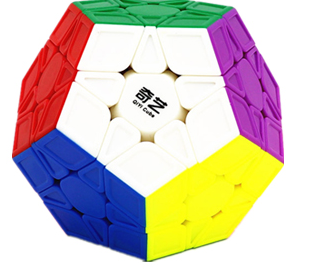 我最喜歡的魔方
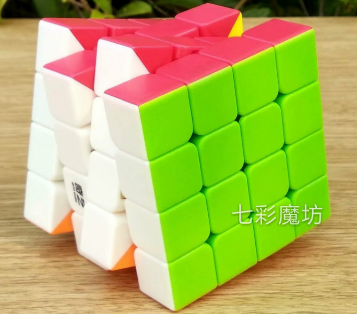 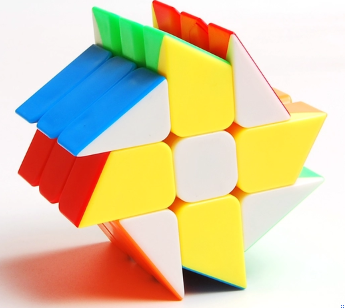 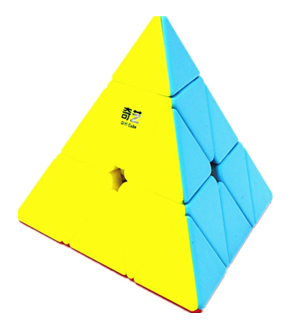 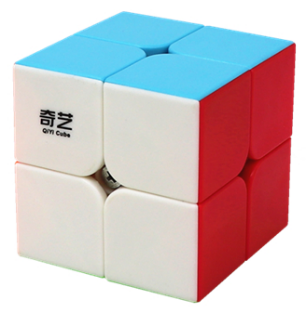 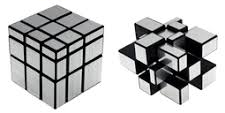 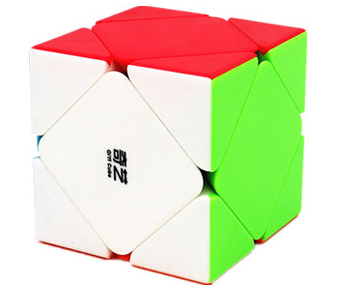 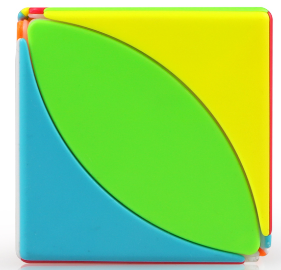 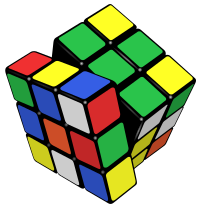 未  破  解  魔  方
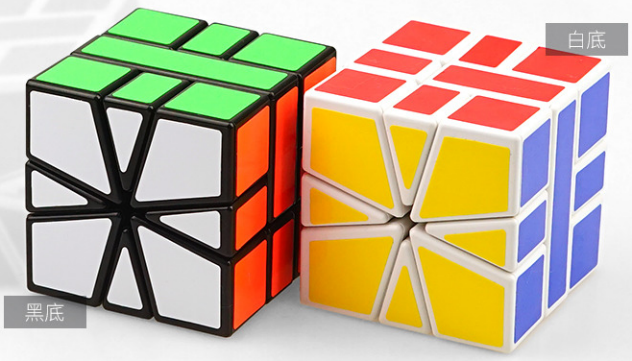 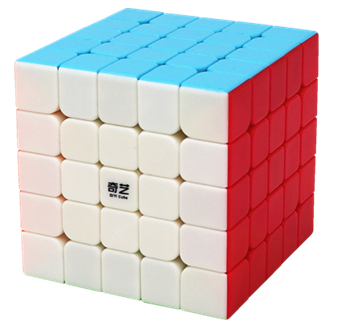 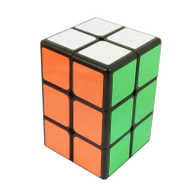 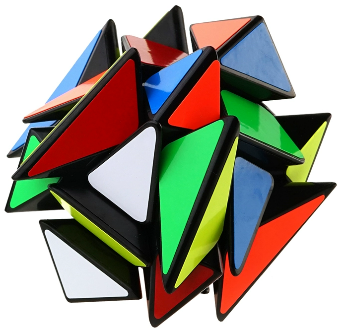 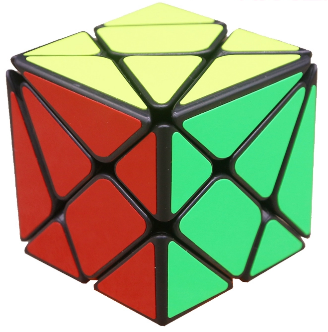 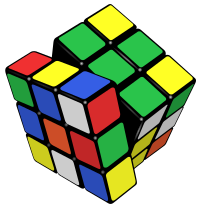 難  易  度
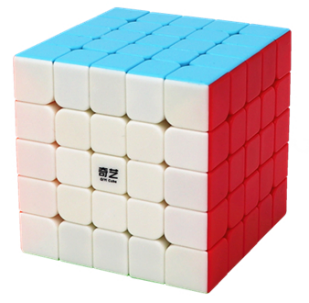 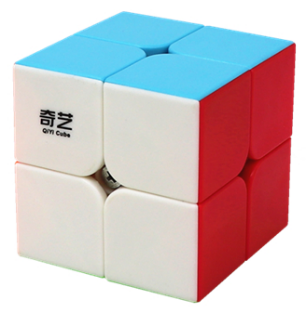 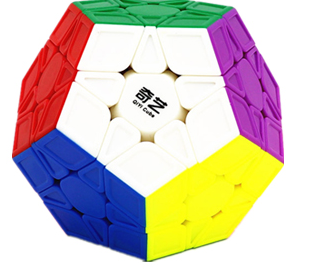 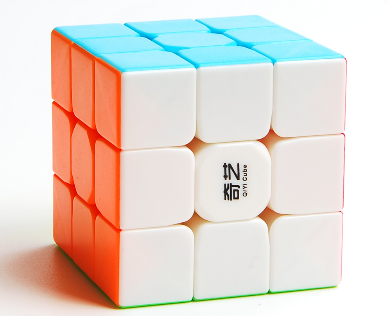 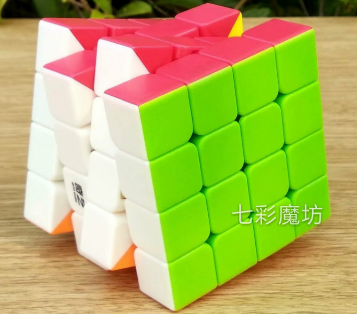 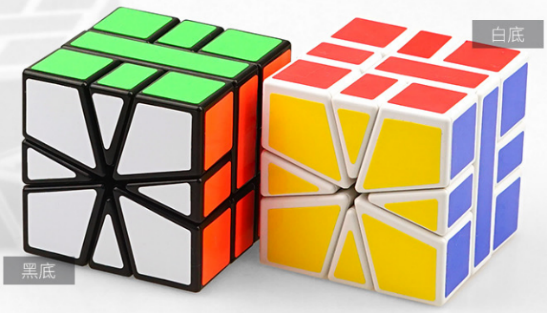 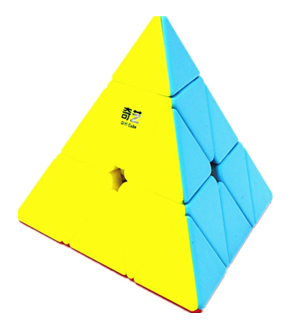 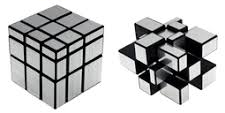 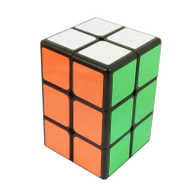 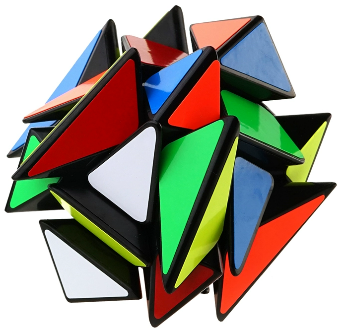 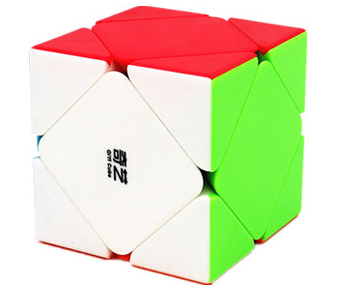 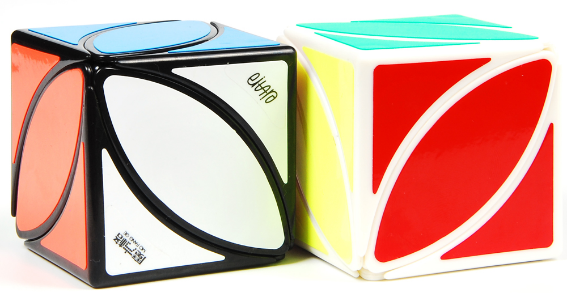 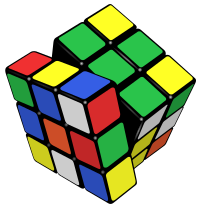 感  想
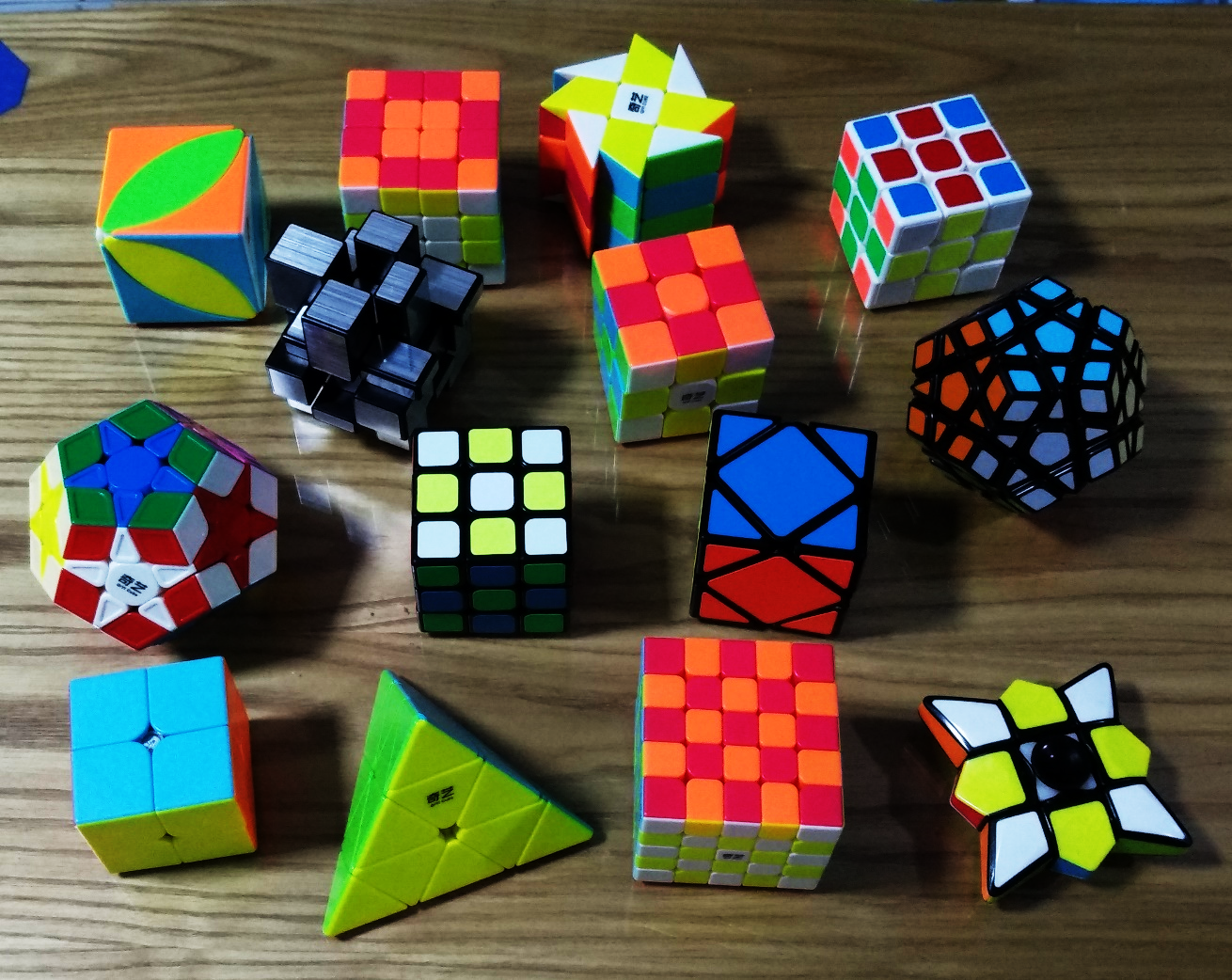 魔方是個千變萬化、非常有趣的世界，
每當完成一款魔方，
會讓我打從心底的開心與驕傲。

各式各樣的魔方不斷激起我的挑戰，
未來我要再征服更多不同的魔術方塊。
時間允許的話，我可以現場解一顆魔方。


謝謝大家。
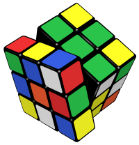 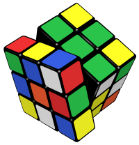